Specifická role prezidentských voleb
Jejich význam k pochopení významu funkce prezidenta
Jak se volí prezidenti v Evropě?
Narůstající popularita přímé volby
V nepřímých volbách:
volba parlamentem (Lotyšsko, Maďarsko)
volba parlamentem doplněným samosprávou s převahou parlamentu (Itálie), resp. vyváženým podílem (Německo)
kombinace parlamentní volby a volby s převahou samosprávy (Estonsko)
Pokračování
V přímých volbách:
dominance dvoukolového většinového systému s uzavřeným druhým kolem
výjimky Irsko (AV), Island (FPTP) a Bosna a Hercegovina (FPTP, specifická volba tří hlav státu)
Specifika:
na Islandu a v Irsku se nekonala prezidentská volba, byl-li jen jeden kandidát (hypoteticky by to šlo i v jiných zemích)
v Irsku se od roku 1945 takto nekonala volba v 5 z 13 případů
na Islandu v 12 z 21 případů, má-li obhajující prezident soupeře, obvykle drtivě vítězí
v Rakousku by se u jednoho kandidáta konal plebiscit, strany mohou mezi koly hypoteticky změnit nominaci
Problémy nepřímé volby
V některých systémech možnost zablokování (ČR 2003 třetí kolo až třetí volby, Slovensko 1998 trvale blokováno, blokační menšina HZDS a čekání většiny opozice na přímou volbu)
Důvodem kvalifikovaná většina, nebo alespoň možnost, aby se v posledním kole mohl volitel zdržet hlasování
Občas nedůstojný průběh (což ale může mít i kampaň pro přímou volbu)
Výhody a nevýhody
Přímá volba
Nepřímá volba
Role přímých prezidentských voleb
O jakou volbu se jedná dle důležitosti?
V prezidentském systému je nejdůležitější
V ostatních je důležitější volba parlamentu, či prezidenta?
Možnost odlišení „skutečného“ semiprezidencialismu od „nečistého“ parlamentarismu?
Prvořadá, nebo druhořadá
Prvořadá prezidentská
„trestání“ prezidentské strany v druhořadých volbách (nebo netrestání vládních stran v prezidentských volbách)
volba ještě více zaměřená na velké a umírněné strany
více neplatných hlasů v parlamentních volbách
vyšší volební účast v prezidentských volbách
Prvořadá parlamentní
„trestání“ vládních stran v prezidentských volbách
úspěch malých a radikálních stran v prezidentských volbách
více neplatných hlasů v prezidentských volbách
vyšší volební účast v parlamentních volbách
(Ne)jednoznačné indikátory
Neplatné hlasy
Méně důležité volby méně motivují voliče si hlídat hlasování/více je nabádají vyjádřit protest odevzdáním neplatného hlasu
Ne vždy zcela praktický indikátor
Intervenuje
Složitost hlasování – prezidentské volby jsou zpravidla technicky nejjednodušší
Specifické situace – odstoupení kandidáta „na poslední chvíli“
Malé strany
Voliči jsou více ochotni hlasovat pro menší strany, jsou-li volby méně důležité
Jak měřit váhu malých stran?
Efektivním počtem kandidátů
Podílem hlasů pro kandidáty malých stran
Malé strany dle efektivního počtu
Jasně koncentrovanější soutěž v prezidentských volbách
Ale – jsou důležitější, nebo jen stranám „nestojí za to“?
Nejvyšší efektivní počty Francie a Finsko, pak středovýchodní Evropa, pak zbytek západní Evropy
Malé strany dle podílu
Nejednoznačné (v jedné skupině se „sejdou“ Rakousko, Rumunsko či Francie, ve druhé např. Kypr, Portugalsko či Slovinsko)
Velký problém s nezávislými kandidáty (mají podporu velké strany?)
„Trestání“ vládních stran
Mělo by záležet na poloze v cyklu
Zkušenost např. ze střední Evropy v tomto směru sporná:
dochází k němu, ale trochu jinak, než předpokládá teorie
velký vliv toho, zda obhajuje stávající prezident
Volební účast
Voliči spíše volí v „důležitějších“ volbách
Asi jediný spolehlivý indikátor
U pěti zemí západní Evropy velmi pěkně ukázal rozdíl mezi Francií a ostatními čtyřmi státy, po připojení Finska je vidět postupně klesající účast u této země
Ve středovýchodní Evropě nejasné výsledky, ale:
v Rumunsku po oddělení termínů parlamentních a prezidentských voleb vyšší účast v prezidentských
v Bulharsku a na Slovensku „méně táhnou“ prezidentské volby než parlamentní (s výjimkou posledních bulharských)
tam, kde býval původně viditelně vyšší zájem o prezidentské volby (Litva, Polsko) se hodnoty pro oboje volby sbližují
Soutěživost jako alternativní indikátor
Jsou parlamentní a prezidentské volby soutěživé stejným způsobem, nebo jsou některé z nich nesoutěživé
Možnost – nesoutěživé prezidentské volby naznačují menší význam volby (jaký význam má volba, v níž strany ani neusilují o zisk nabízeného postu – viz i poznámka u efektivního počtu kandidátů)
Nagayamův diagram
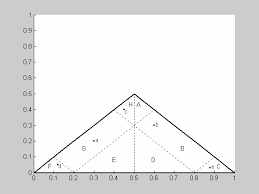 Osa x – zisk nejsilnější strany/kandidáta
Osa y – zisk druhé nejsilnější strany/kandidáta
8 segmentů (A – H):
Soutěživý dvoustranický, vítěz má nadpoloviční většinu
Nesoutěživý dvoustranický
Nesoutěživý jednostranický
Nesoutěživý s roztříštěnou opozicí
Nesoutěživý vícestranický
Atomizovaný
Soutěživý vícestranický
Soutěživý dvoustranický, vítěz nemá nadpoloviční většinu
Vybrané země
Zhodnocení
Podobná soutěživost – Bulharsko (?), ČR, Kypr, Litva (?), Makedonie, Polsko
Častá rezignace malých stran na prezidentské volby (nekandidují, nebo podpoří společného kandidáta tak, aby to ve výsledcích „bylo vidět“) – Portugalsko, Rakousko, Slovensko, Slovinsko
Rezignace soupeřů při obhajobě – Irsko a Island často i bez voleb, Rakousko, Finsko